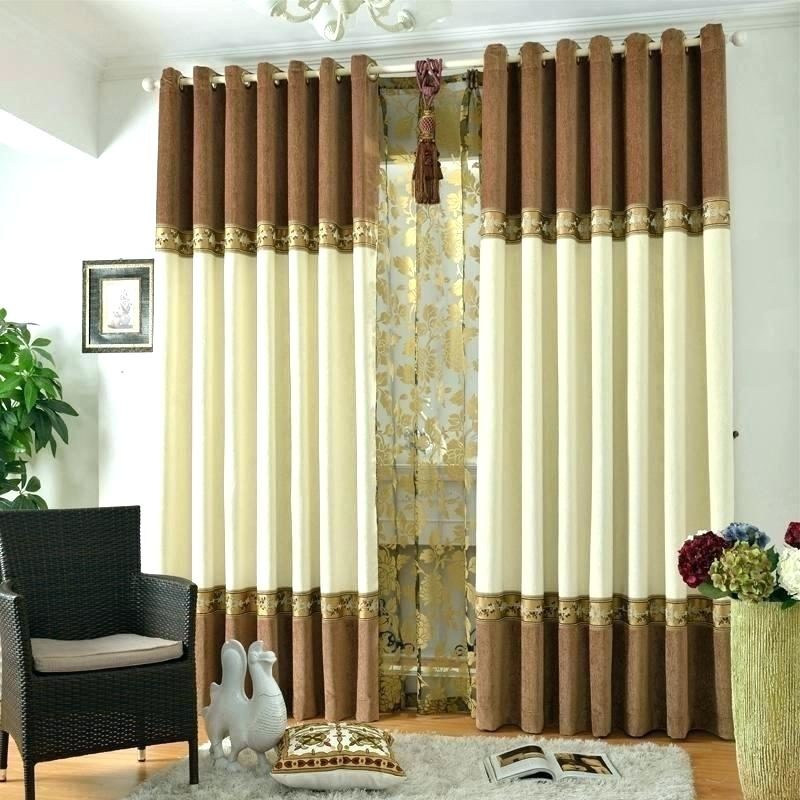 আসছালামু আলাইকুম
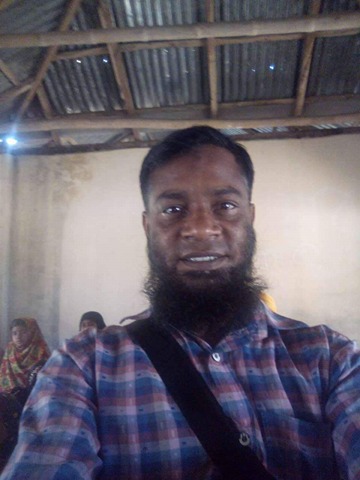 পরিচিতি
বিষয়-বিজ্ঞান 
৮ম শ্রেনী 
চতুর্দশ অধ্যায়
পরিবেশ এবং বাস্তুতন্ত্র
সময় - ৩০ মিনিট
দেলওয়ার হোসেন
           সহ শিক্ষক
কয়রাহাটি লালারপাড় দাখিল মাদ্রাসা
হালুয়াঘাট,ময়মনসিংহ
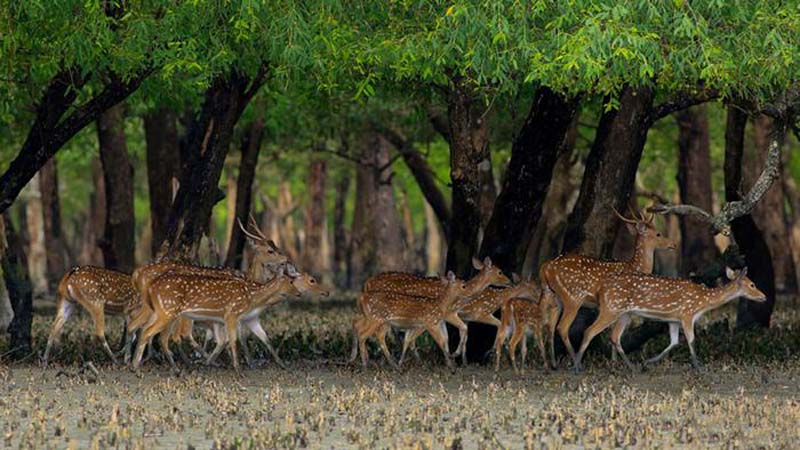 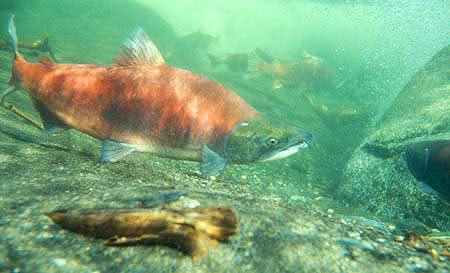 পরিবেশ ও বাস্তুতন্ত্র
এই পাঠ শেষে ......
১। উপাদান ও বাস্তুতন্ত্রের প্রকারভেদ ব্যাখ্যা করতে পারবে।
২।খাদ্য শৃঙ্খল ও খাদ্যজাল ব্যাখ্যা করতে পারবে।
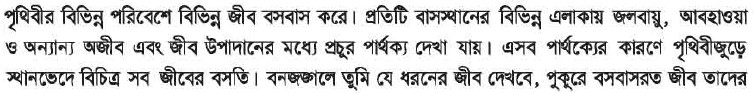 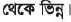 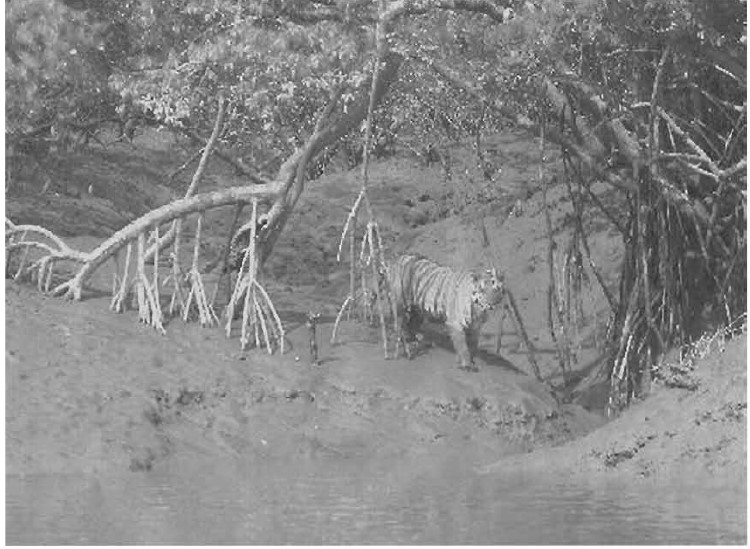 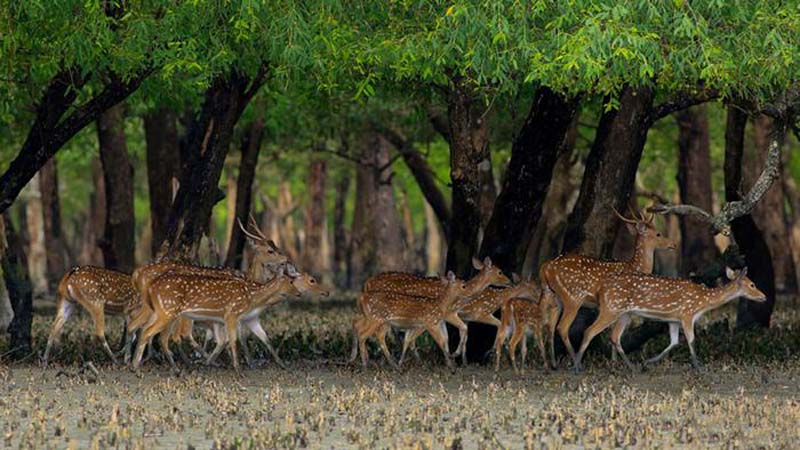 এই সব প্রানী কোথায় বাস করে ?
সুন্দরবনে
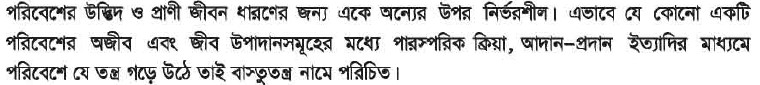 বাস্তুতন্ত্রের উপাদন দুই ধরনের
১। অজীব উপাদান
২। জীব উপাদান
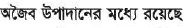 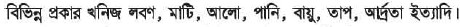 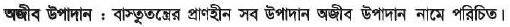 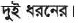 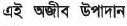 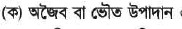 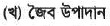 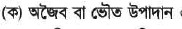 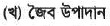 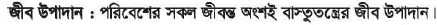 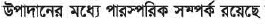 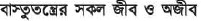 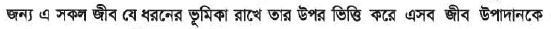 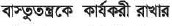 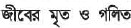 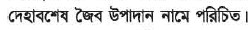 তিন ভাগে ভাগ করা হয়েছে।
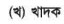 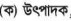 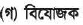 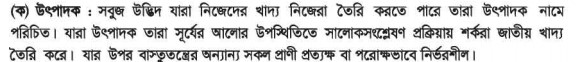 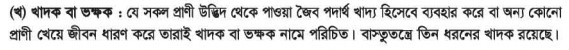 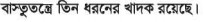 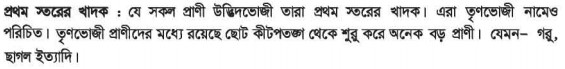 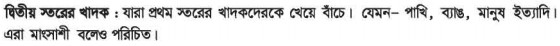 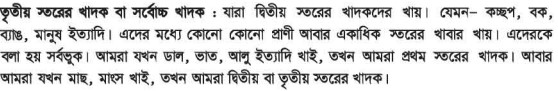 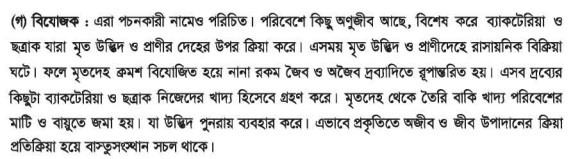 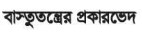 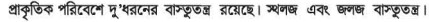 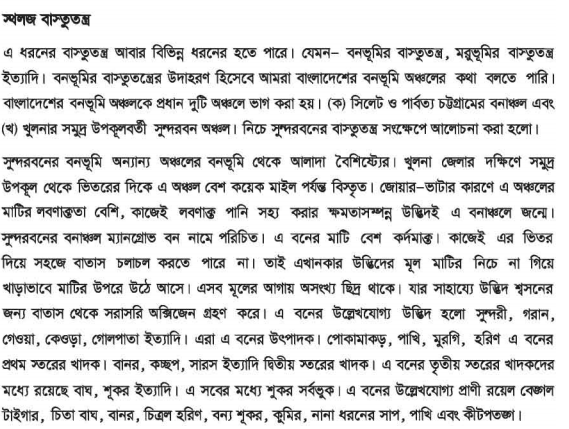 জলজ বাস্তুতন্ত্র
জলজ বাস্তুতন্ত্র তিন প্রকার
১। পকুরের বাস্স্তুতন্ত্র
২।নদ - নদীর বাস্তুতন্ত্র
৩।সমুদ্রের বাস্তুতন্ত্র
১। পকুরের বাস্স্তুতন্ত্র
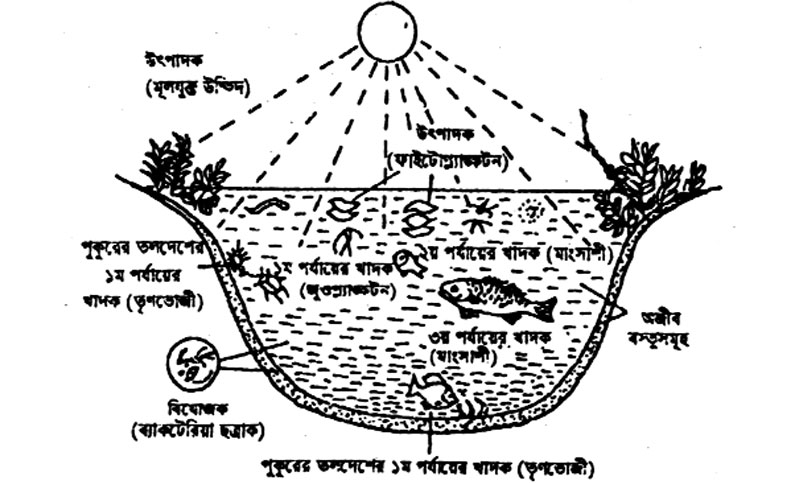 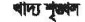 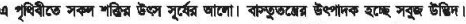 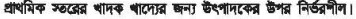 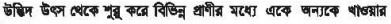 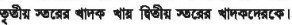 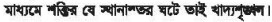 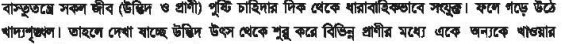 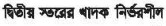 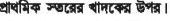 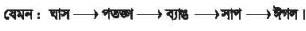 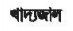 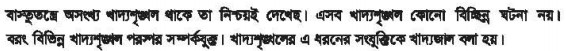 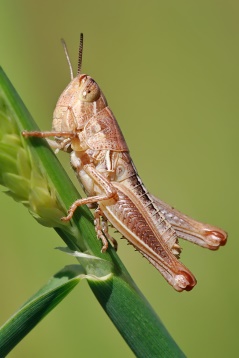 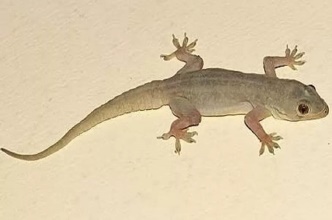 ২য় শ্রেনীর খাদক
১ম শ্রেনীর খাদক
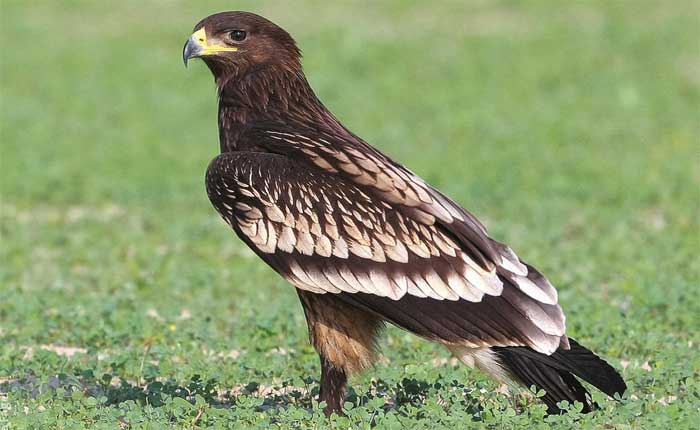 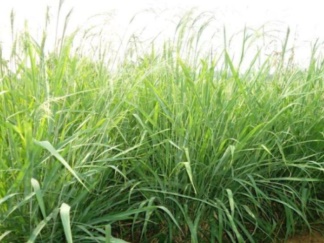 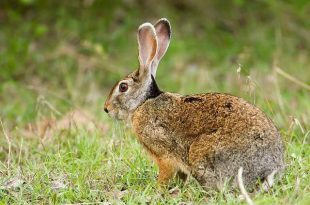 উৎপাদক
২ম শ্রেনীর খাদক
৩য় শ্রেনীর খাদক
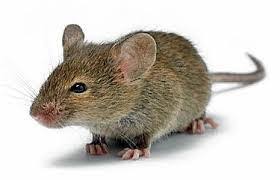 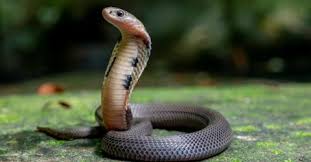 ১ম শ্রেনীর খাদক
২য় শ্রেনীর খাদক
সমুদ্রের বাস্তুতন্ত্র ব্যাখ্যা খাতায় লিখে শ্রেনী শিক্ষকের কাছে জমা দিবে।
ধন্যবাদ